Internet věcí v pojetí CRA
Od infrastruktury po komplexní řešení
- > Pro obce a města
16.6.2021
Internet věcí (IOT)
Co to vlastně je?
Přenos senzorických dat na velké vzdálenosti

Nízká energetická náročnost (baterie)

Dlouhá životnost senzorů (roky)

Zabezpečený přenos

Ekosystém výrobců zařízení a aplikací
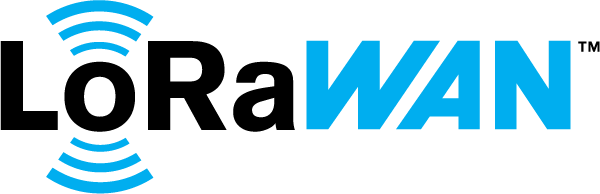 Benefity IoT pro koncového uživatele
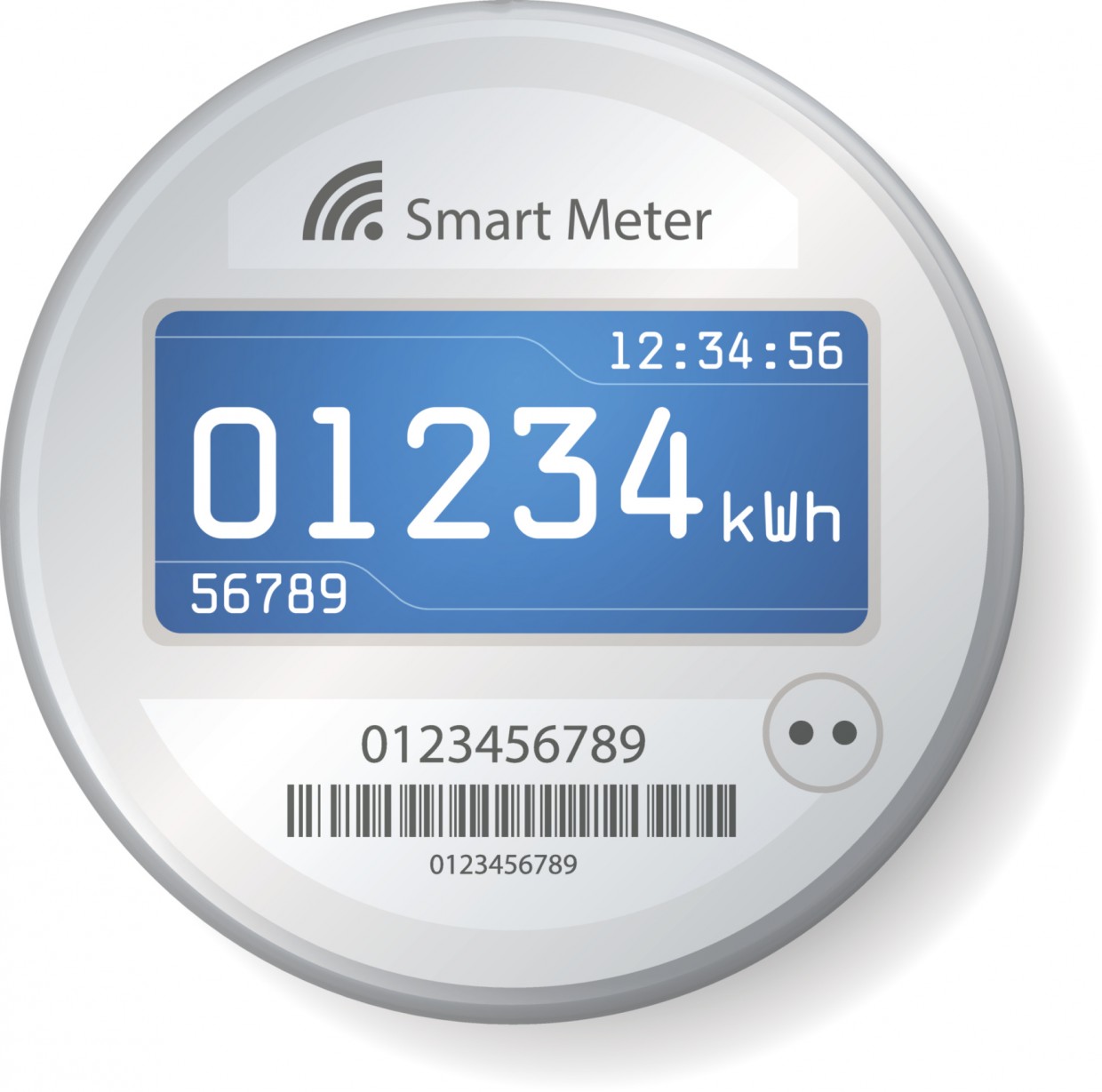 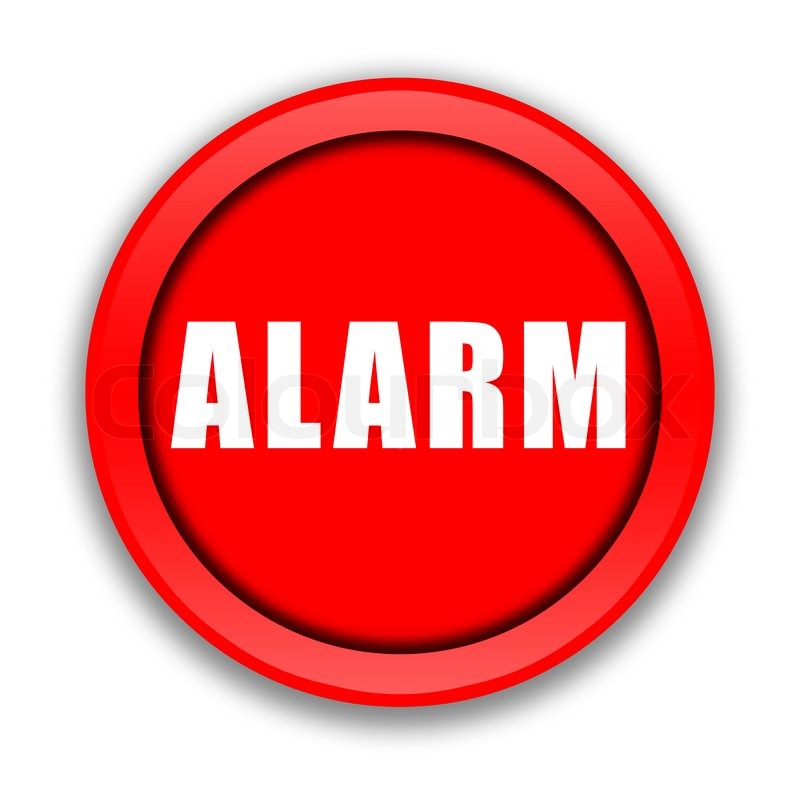 Dohled nad majetkem
Optimalizace nákladů
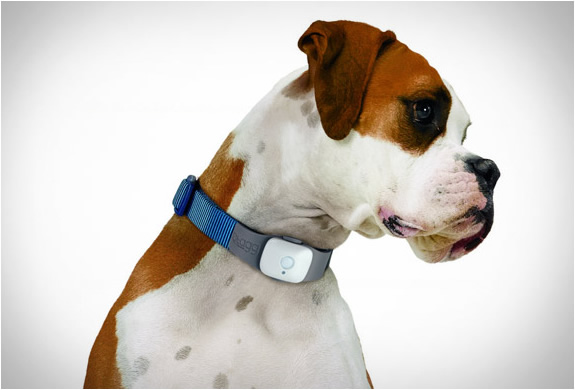 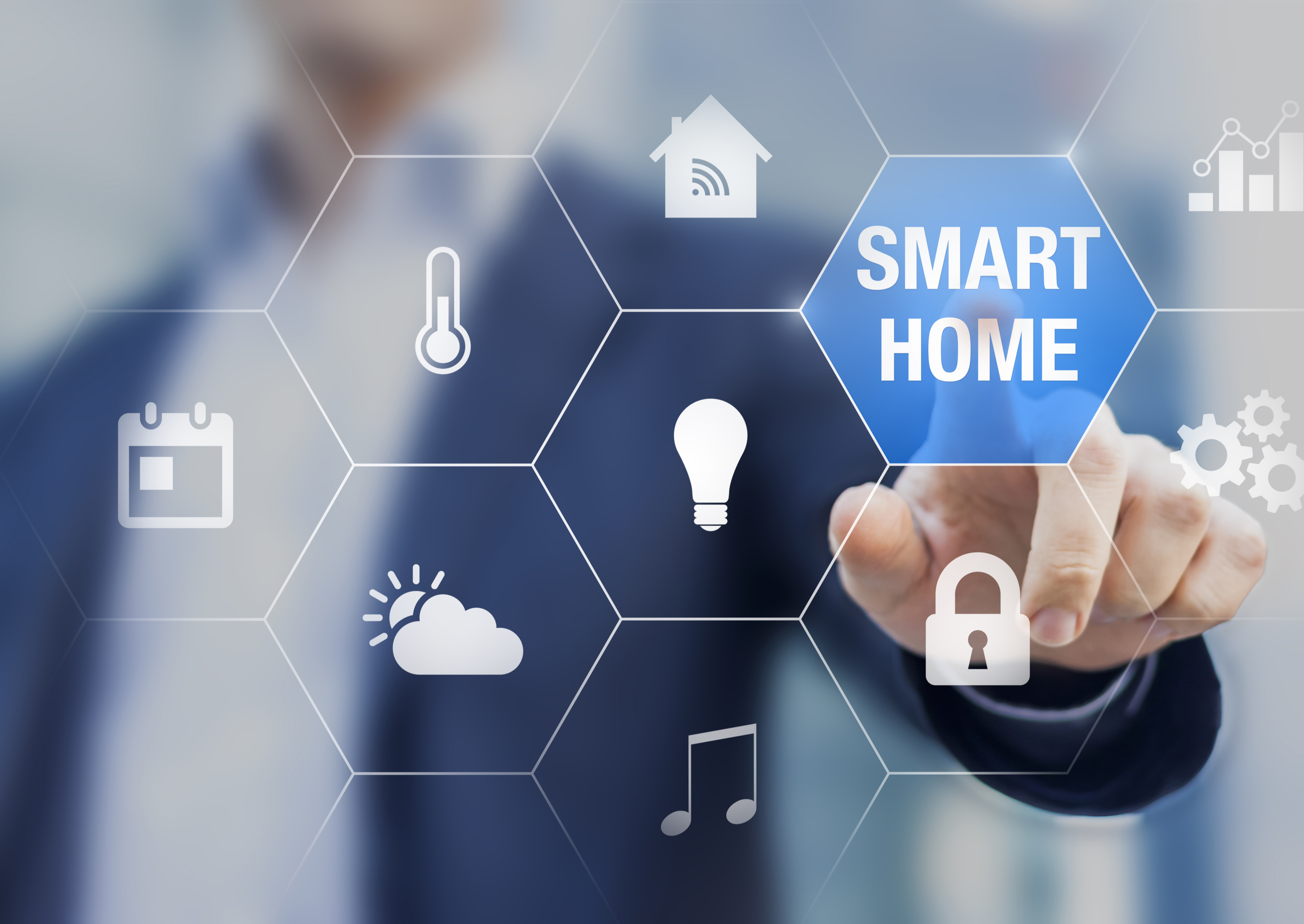 Zvýšení komfortu života
Zvýšení bezpečnosti
IoT z pohledu správce / uživatele technologií - města
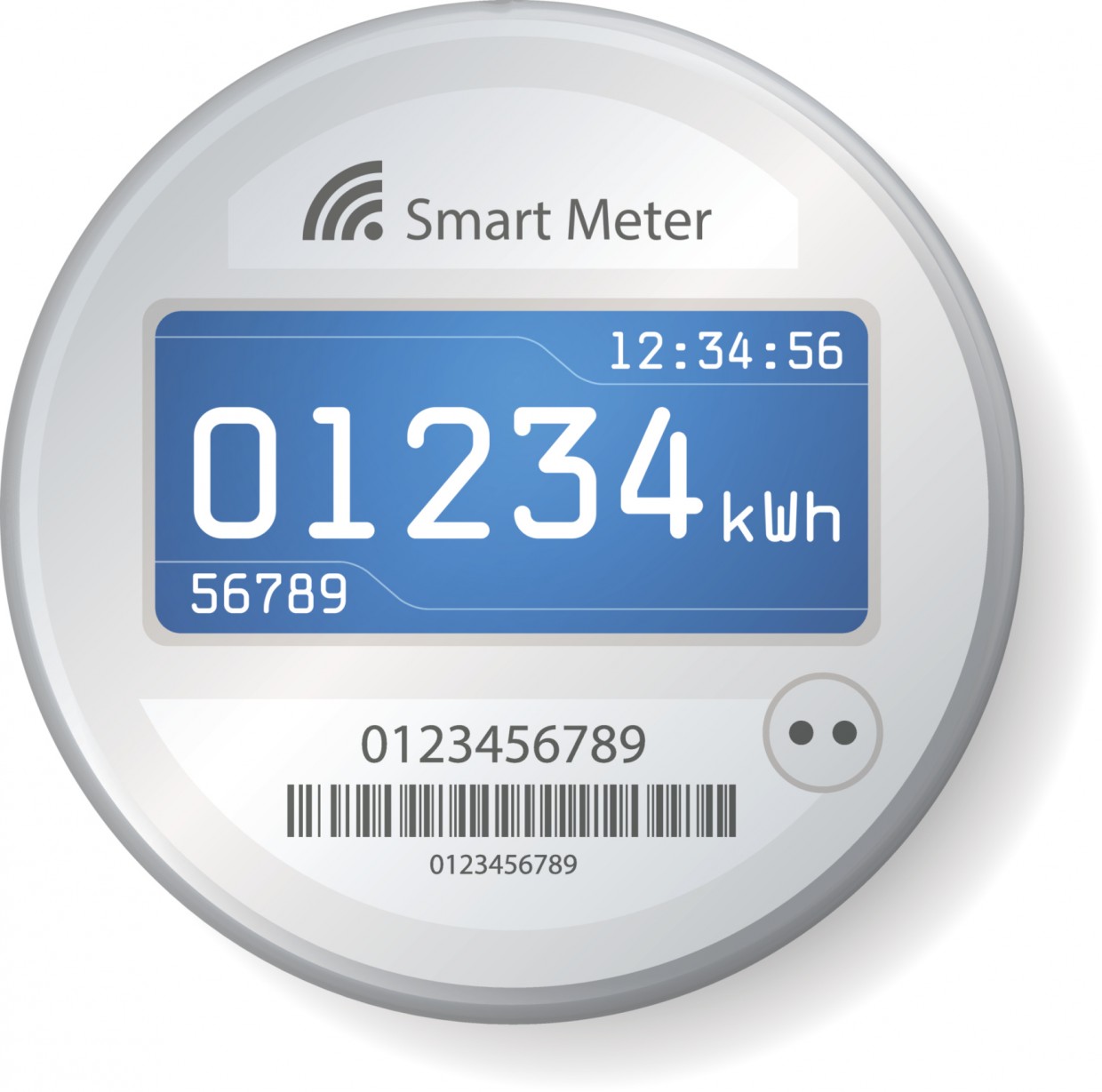 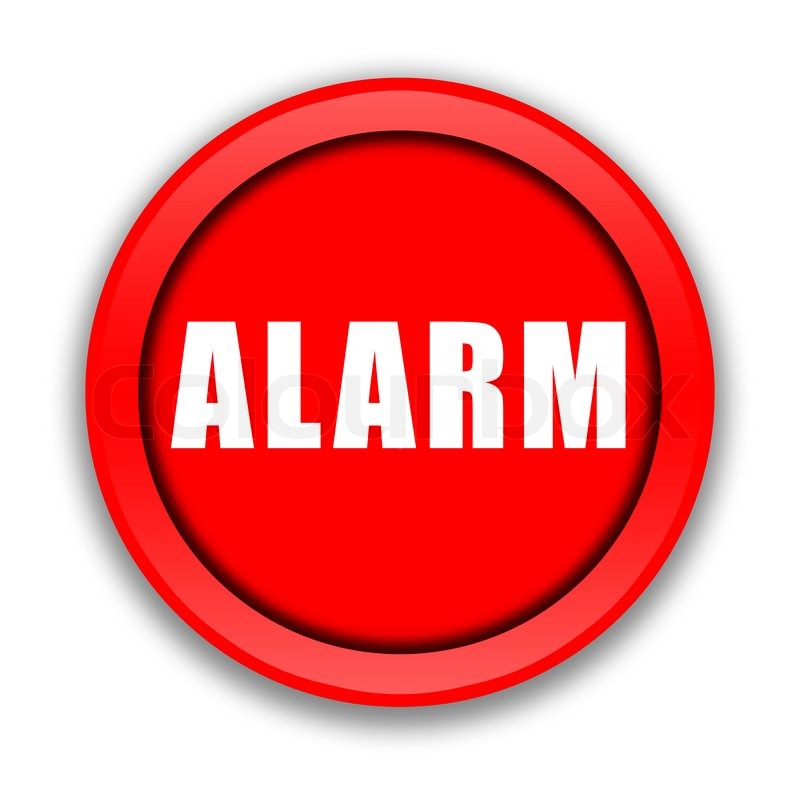 Dohled nad majetkem
Optimalizace nákladů
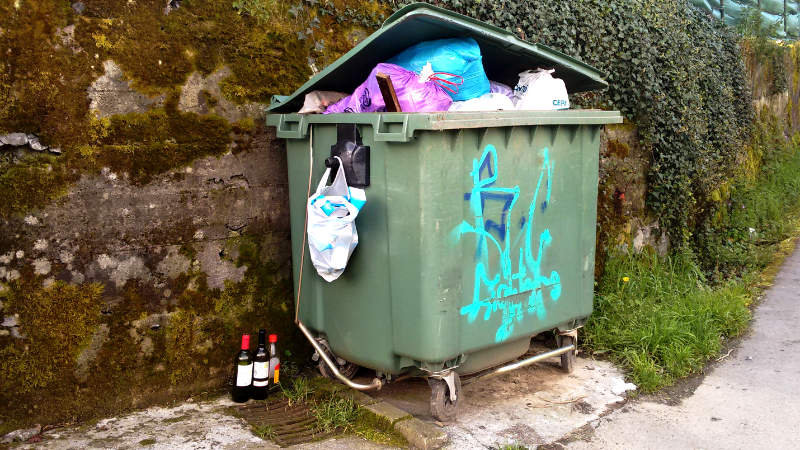 Zvýšení komfortu života občanů
Optimalizace provozu města
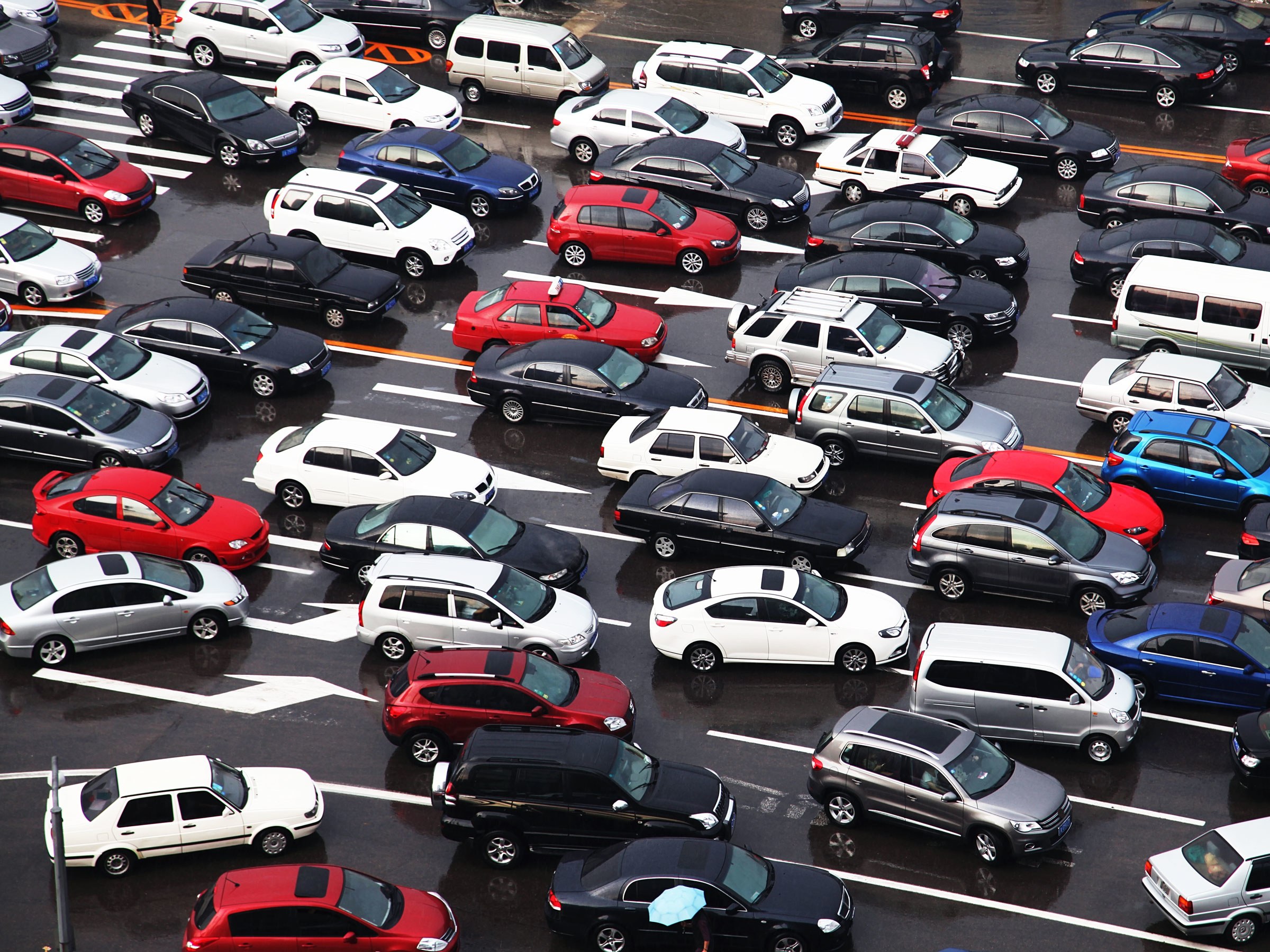 IoT z pohledu zastřešující entity / poskytovatele
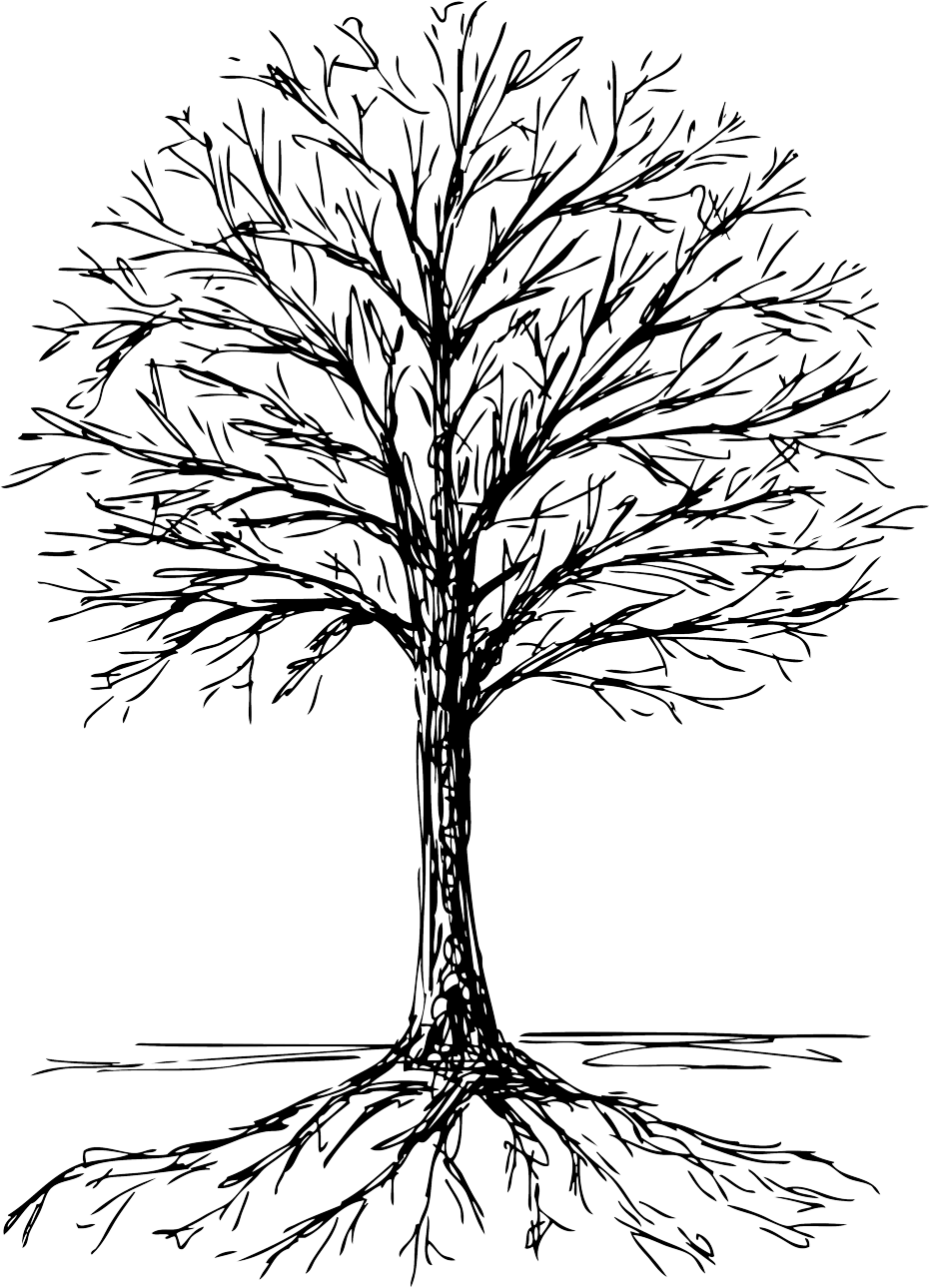 Podpora bezpečnosti, komfortního života občanů a výzkumu, podnikání a ekonomiky v kraji
Řízení ekosystému 

dlouhodobá koncepce rozvoje
= spokojený občan
Proč se IoT věnuje naše společnost?
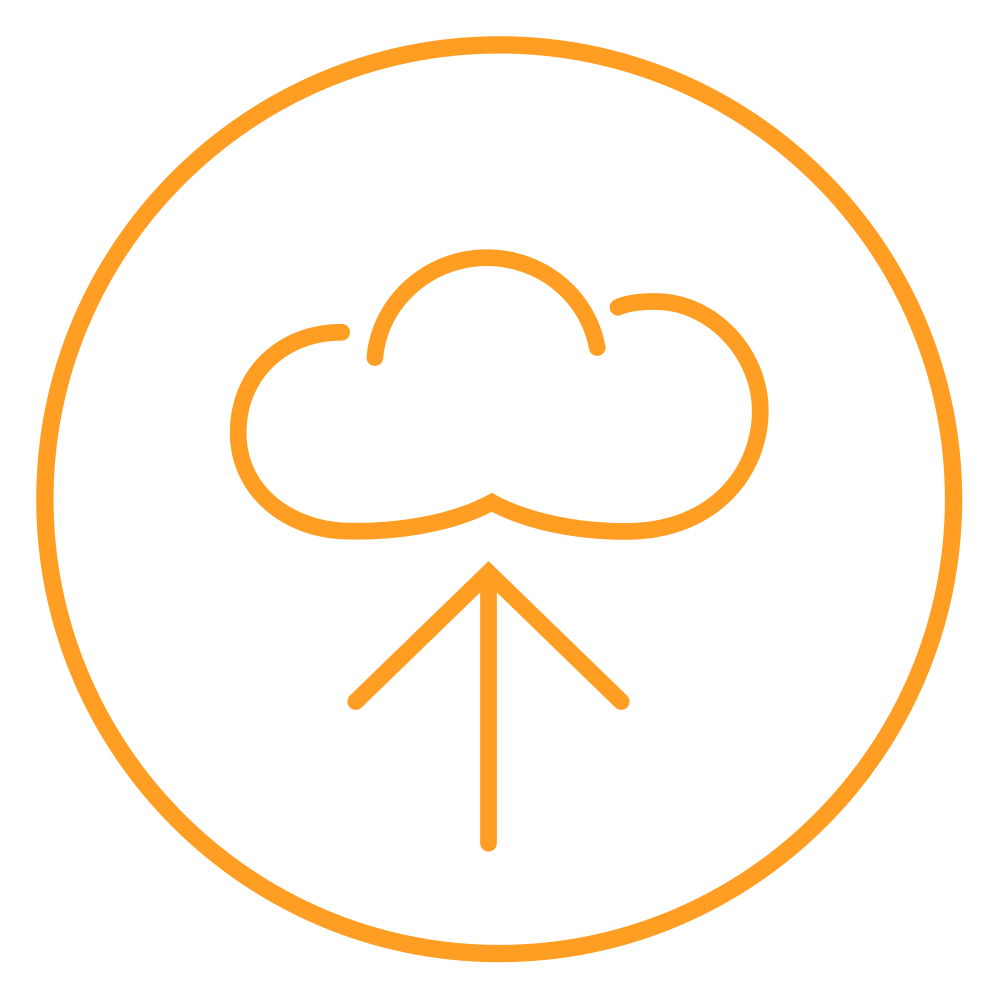 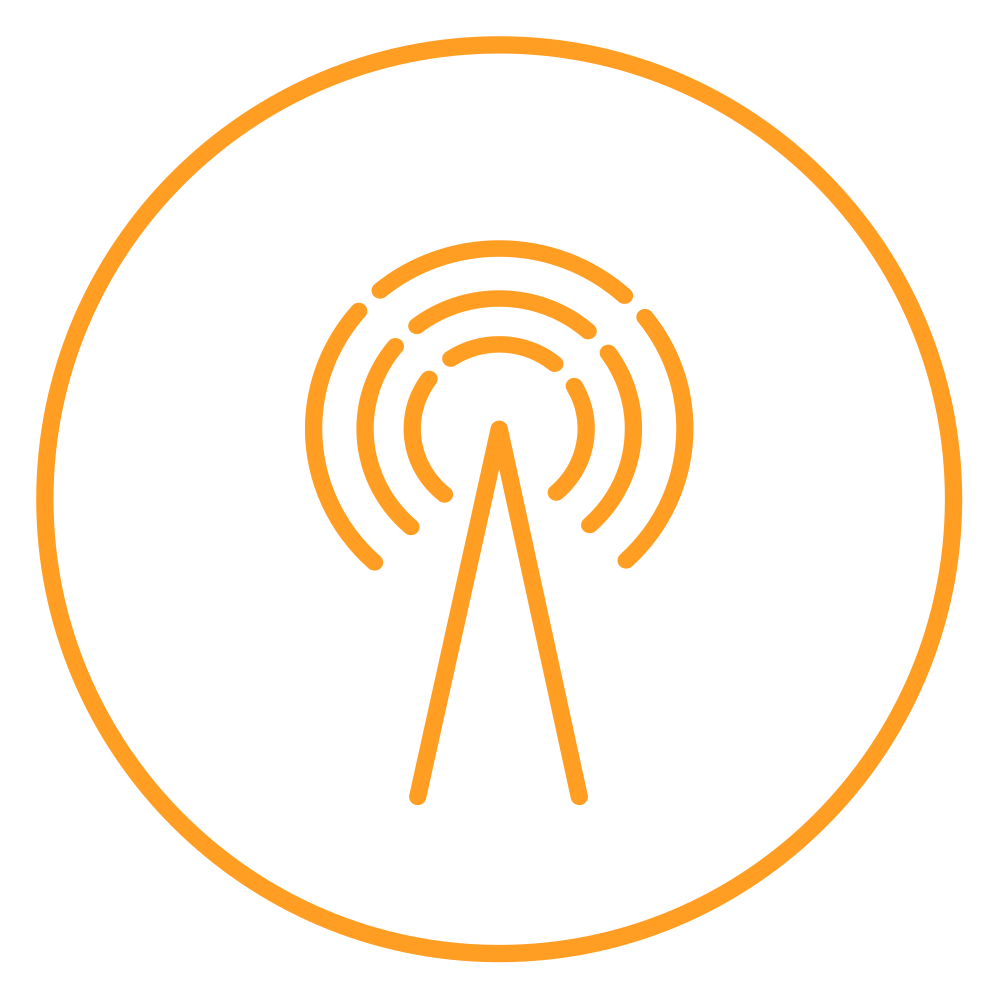 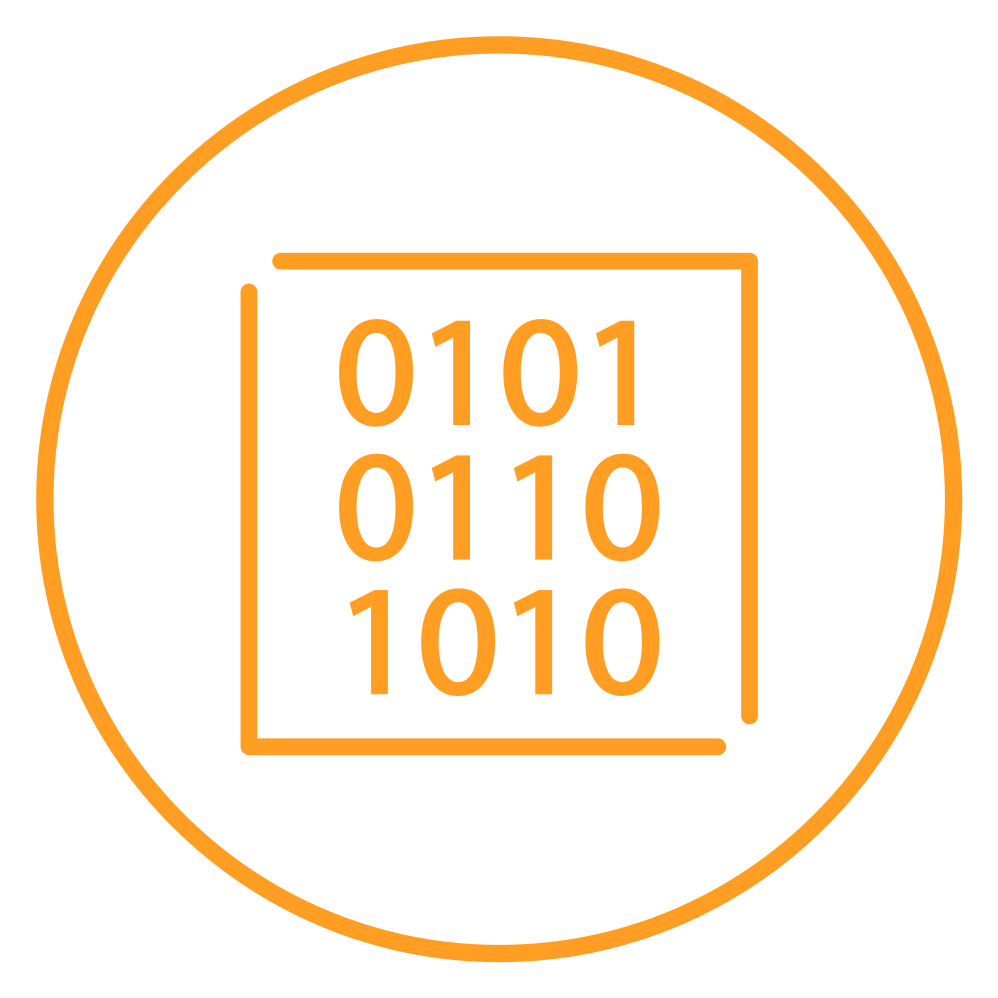 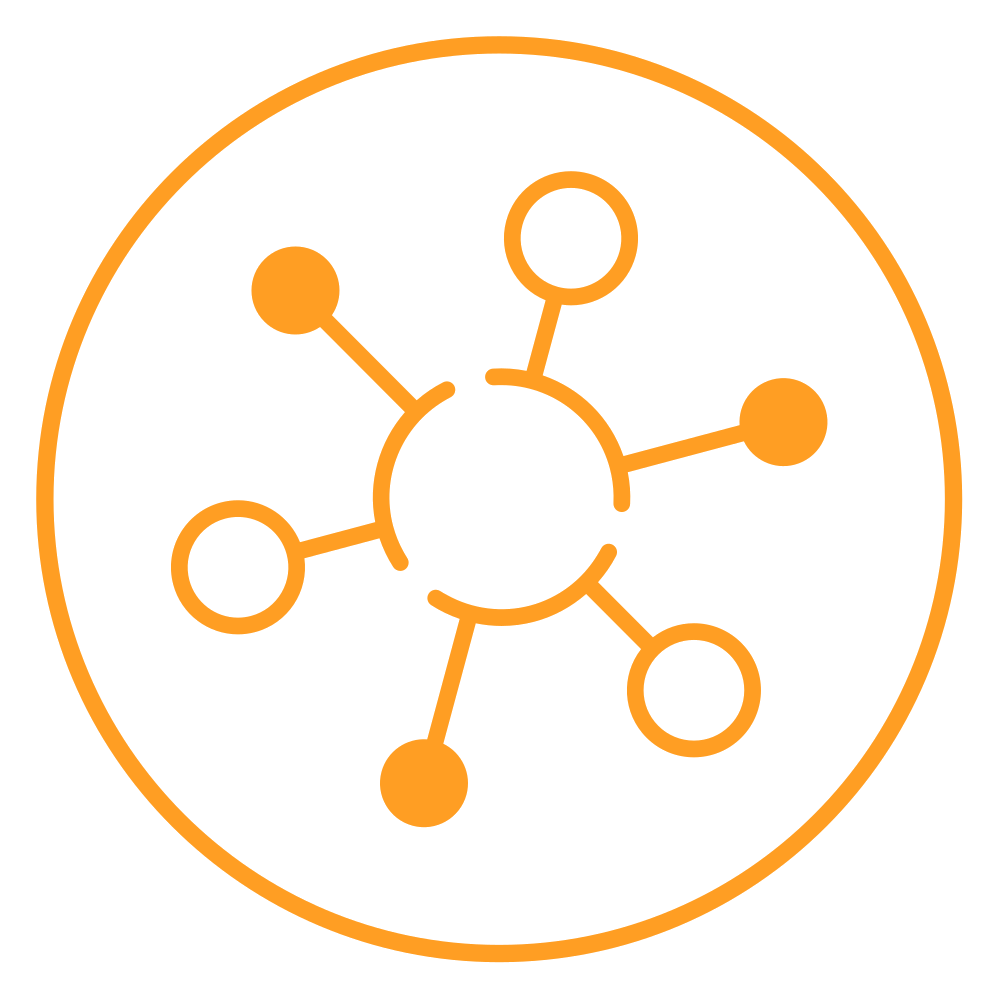 ICT
Provozujeme své servery v datovém centru
Zabezpečte své firemní IT před výpadkem
Zálohujte firemní data v cloudu
Infrastruktura pro dynamické weby
MÉDIA
Vysílejte TV a rozhlasové programy
Propojte TV vysílání s internetem
Streamujte svůj videoobsah
Vysokokapacitní síť pro multimediální obsah
INFRASTRUKTURA
Umístěte své zařízení na vysílač
Rozšiřte oblast pokrytí svým signálem
Propojte garantovaně vzdálené lokality
IOT
Využijte síť pro Internet věcí (IoT)
Podnikejte chytře díky technologii LoRaWAN
Staňte se naším IoT partnerem
Jak k „IoT“ přistupují CRA
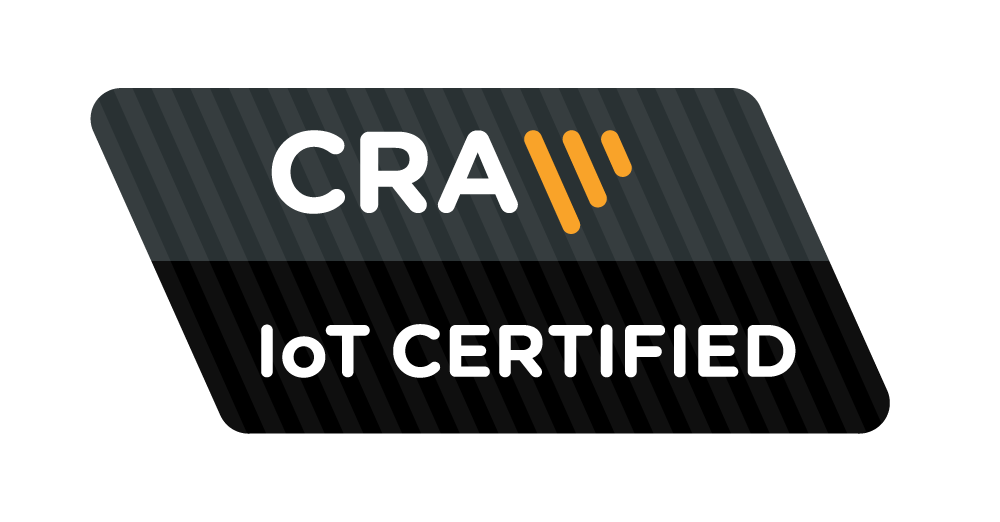 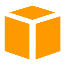 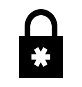 Komunikační služba
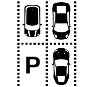 IoT platformy
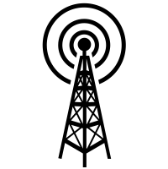 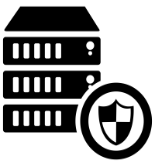 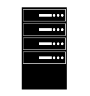 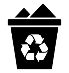 Zabezpečení spojení
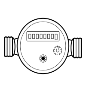 Zákaznické aplikace
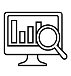 CRA IoT síť
Koncová zařízení
CRA IoT Cloud
Vzdálený monitoring
Rozvoj pokrytí IoT sítě LoRaWAN
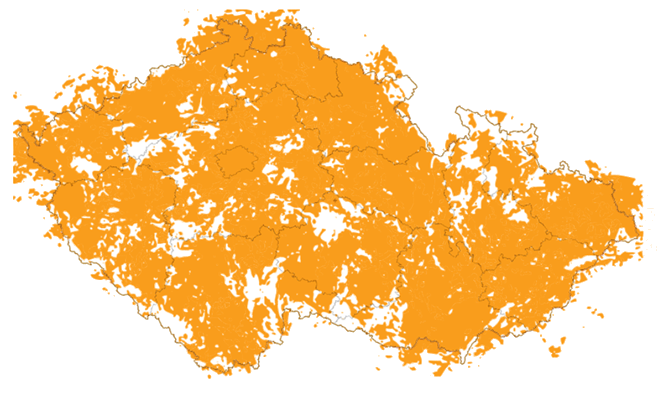 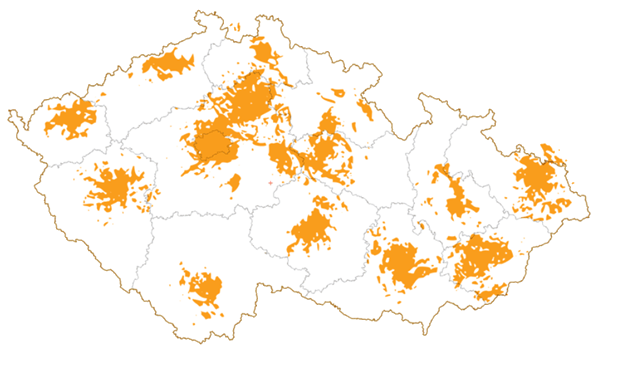 Plošné pokrytí od 2020

Zrychlená výstavba sítě pro celonárodní použití

Možnost projektového dokrytí signálem IoT pro specifické účely

Specifický produkt pro lokální / ostrovní systémy
Pilotní provoz sítě 2016

Pilotní provoz sítě IoT v krajských městech a okolí
Otestování provozu zabezpečené technologie na území ČR
Příprava základního konceptu produktů pro trh 2017
Jak přistupujeme k trhu
ANEB MOTIVACE ZÁKAZNÍKŮ PRO OBLAST IOT
B - Legislativní povinnost
IoT = zjednodušení legislativních povinností
Metodika: HACCP, SÚKL, Odečty energií
A - Finanční úspora
IoT = nástroj pro ekonomickou efektivitu
Přímé náklady na provoz

Rozvoj obchodních příležitostí (after-sale)
C – (obecné) blaho
IoT = poskytuje data usnadňující každodenní činnosti
VYBRANÉ oblasti, kde lze komplexní „IoT“ používat
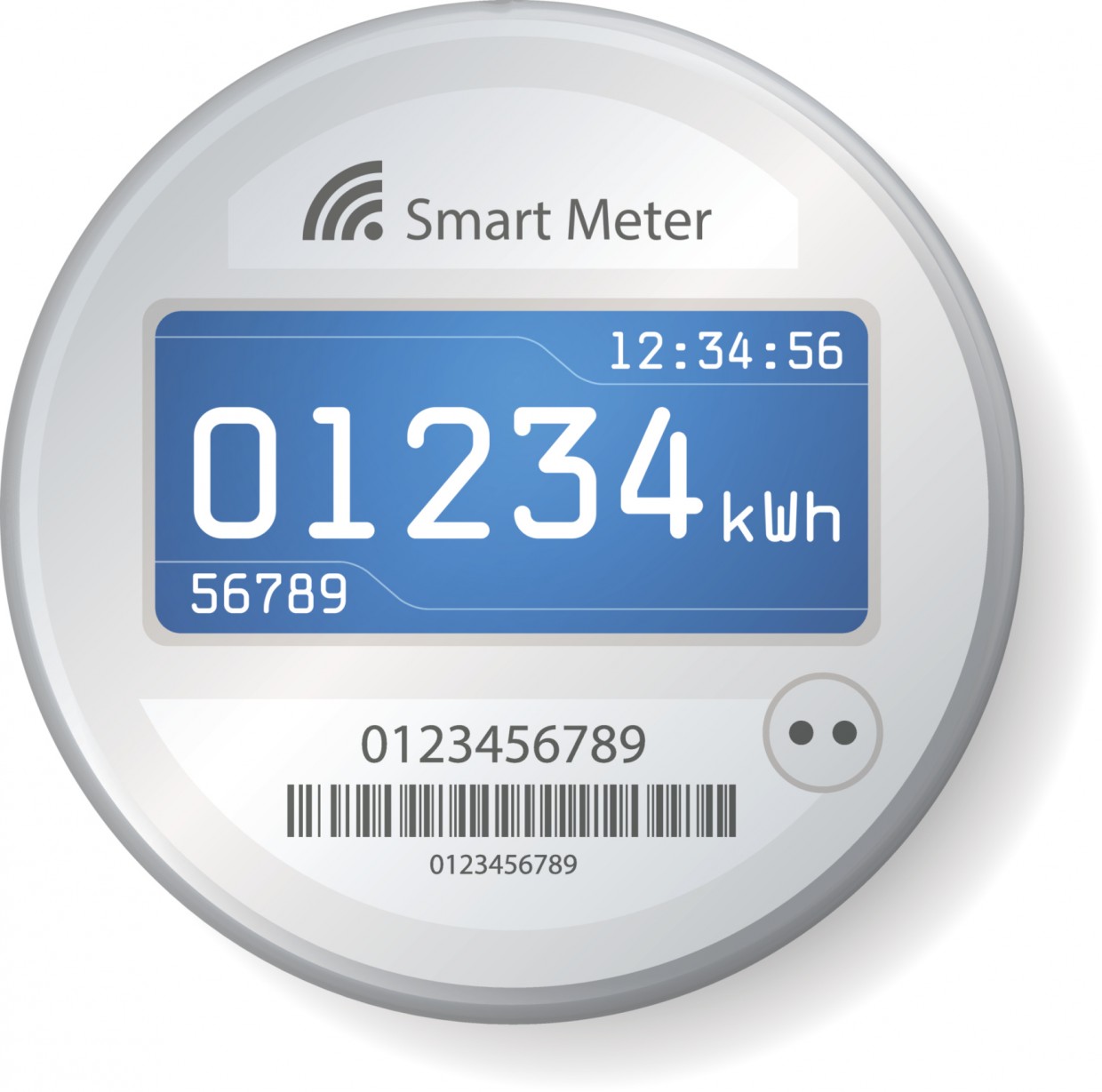 PROVOZ – PROCES
HACCP
BOZP
MIKROKLIMA
PROVOZ - ENERGIE
Energy management
Vodní hospodářství
Vzdálené odečty
PROVOZ - LOGISTIKA
Lokalizace 
Tracking
Zónování & seskupování
ŽIVOTNÍ PROSTŘEDÍ
Environment – půda
Hlukové, smogové mapy
Meteostanice
Internet věcí v pojetí CRA a partnera TANIX
Oblasti nasazení IoT řešení
31.5.2021
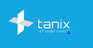 ENERGIE - SBĚR DAT Z MĚŘIDEL

s přenosem stavů, trendů a zůstatků k náhledu, správě a vyúčtování všem uživatelům, dle úrovně jejich oprávnění
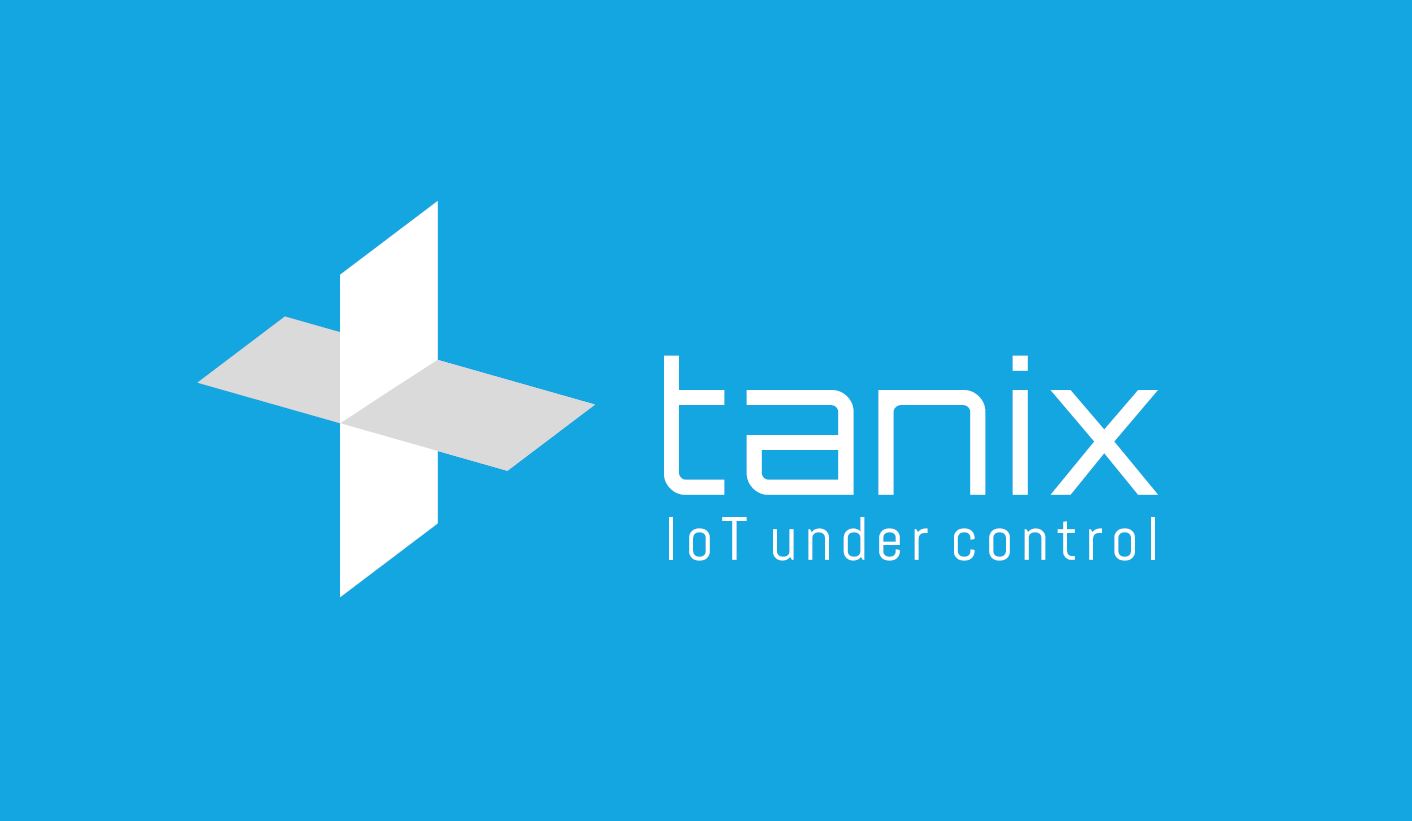 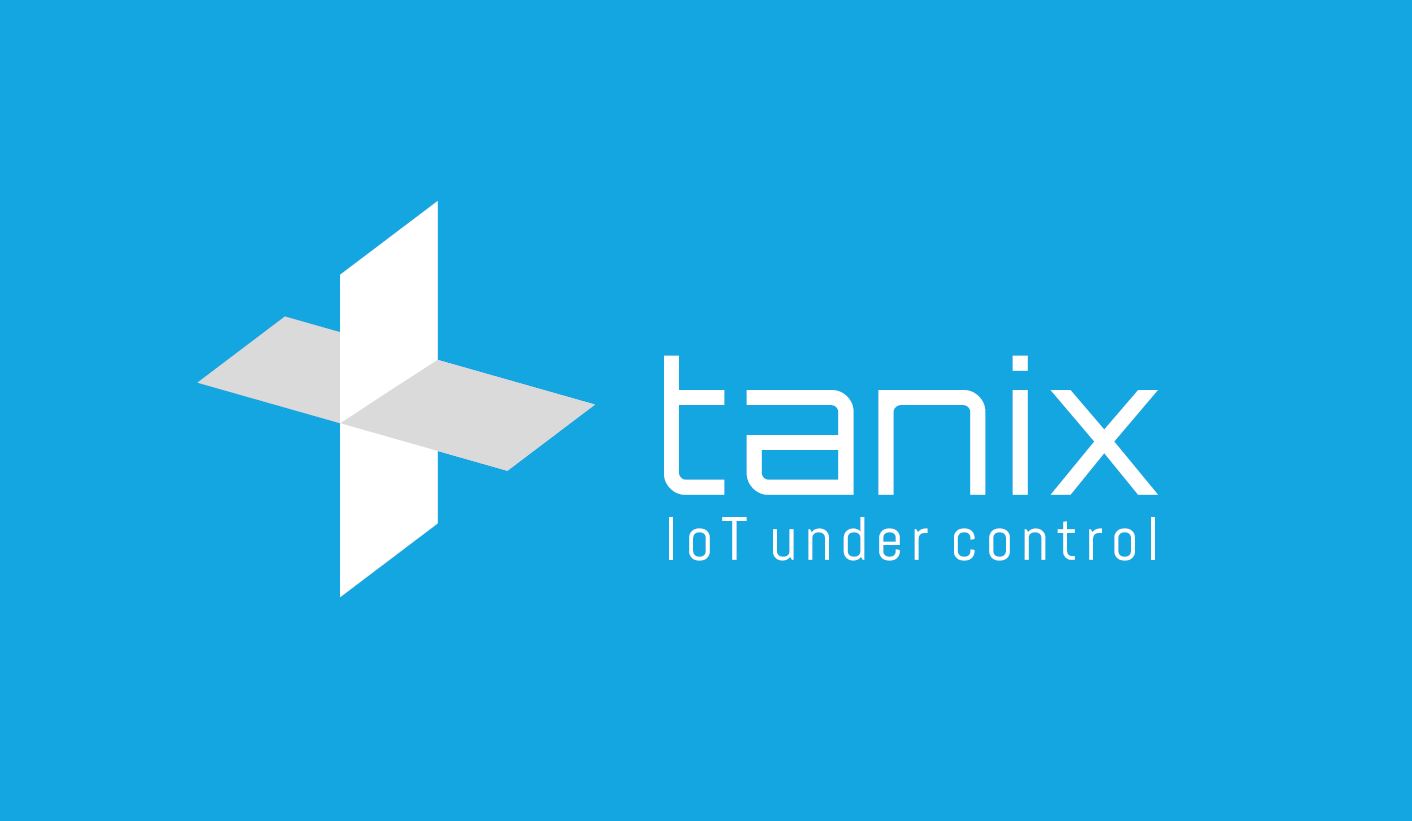 Směrnicí Evropského parlamentu a Rady 2018/2002/EU

-> přijata před koncem roku 2021

- zákon č. 362/2021 Sb. (Energetický zákon)
- vyhláška č. 376/2021 Sb.
-> o rozúčtování nákladů na vytápění a společnou přípravu teplé vody pro dům

Dostupnost dat o spotřebě = alespoň 1 x měsíční odečet (od r. 2027)
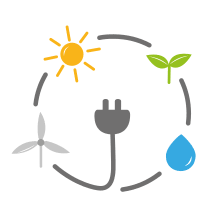 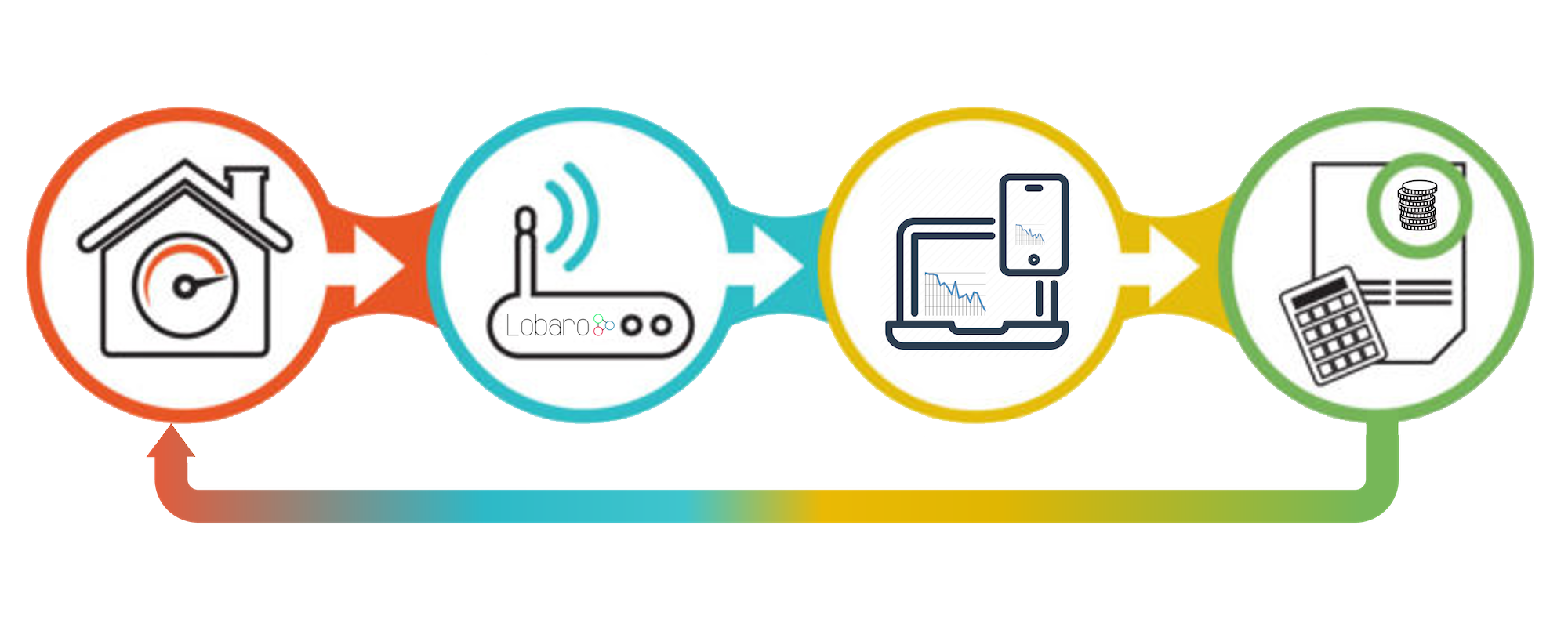 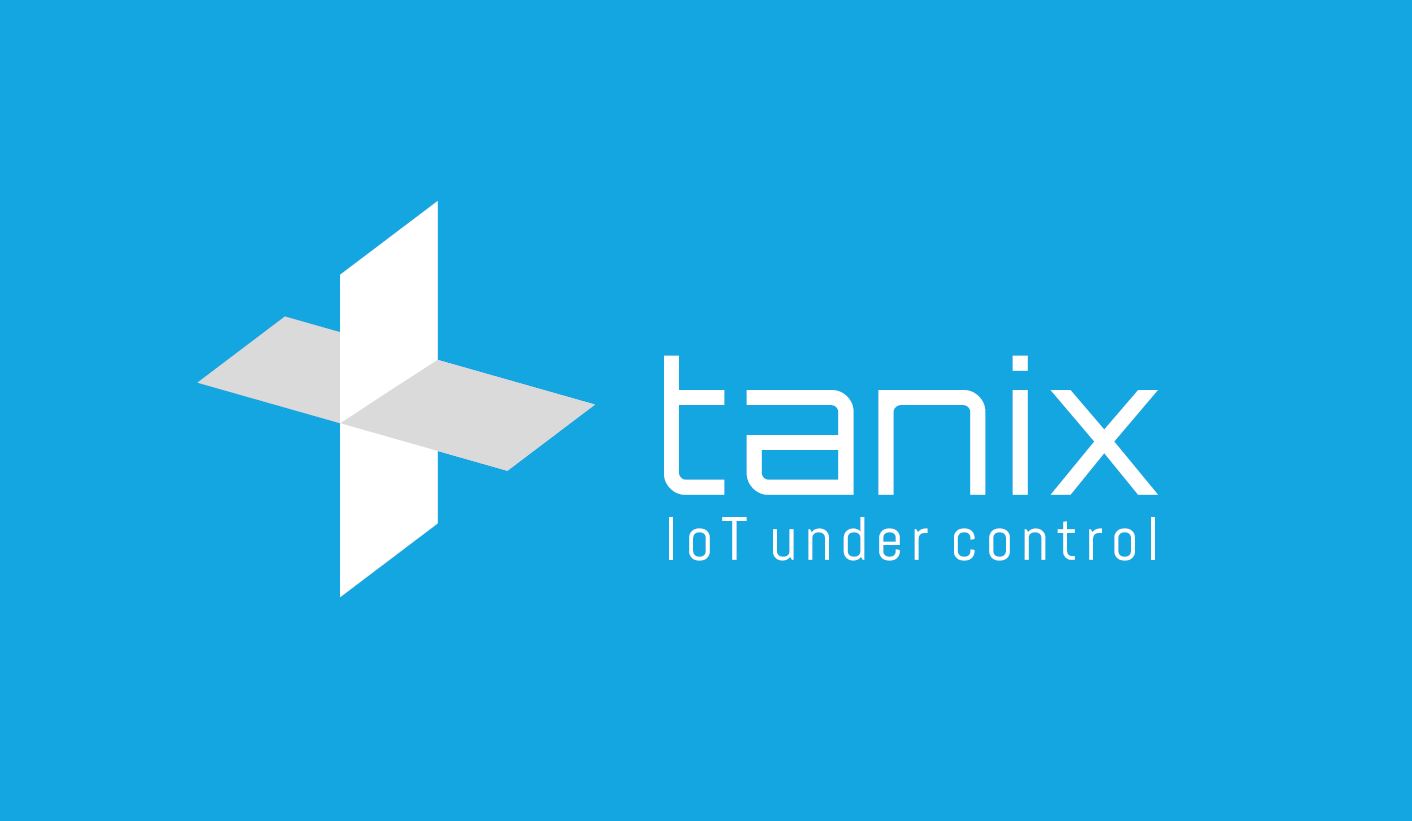 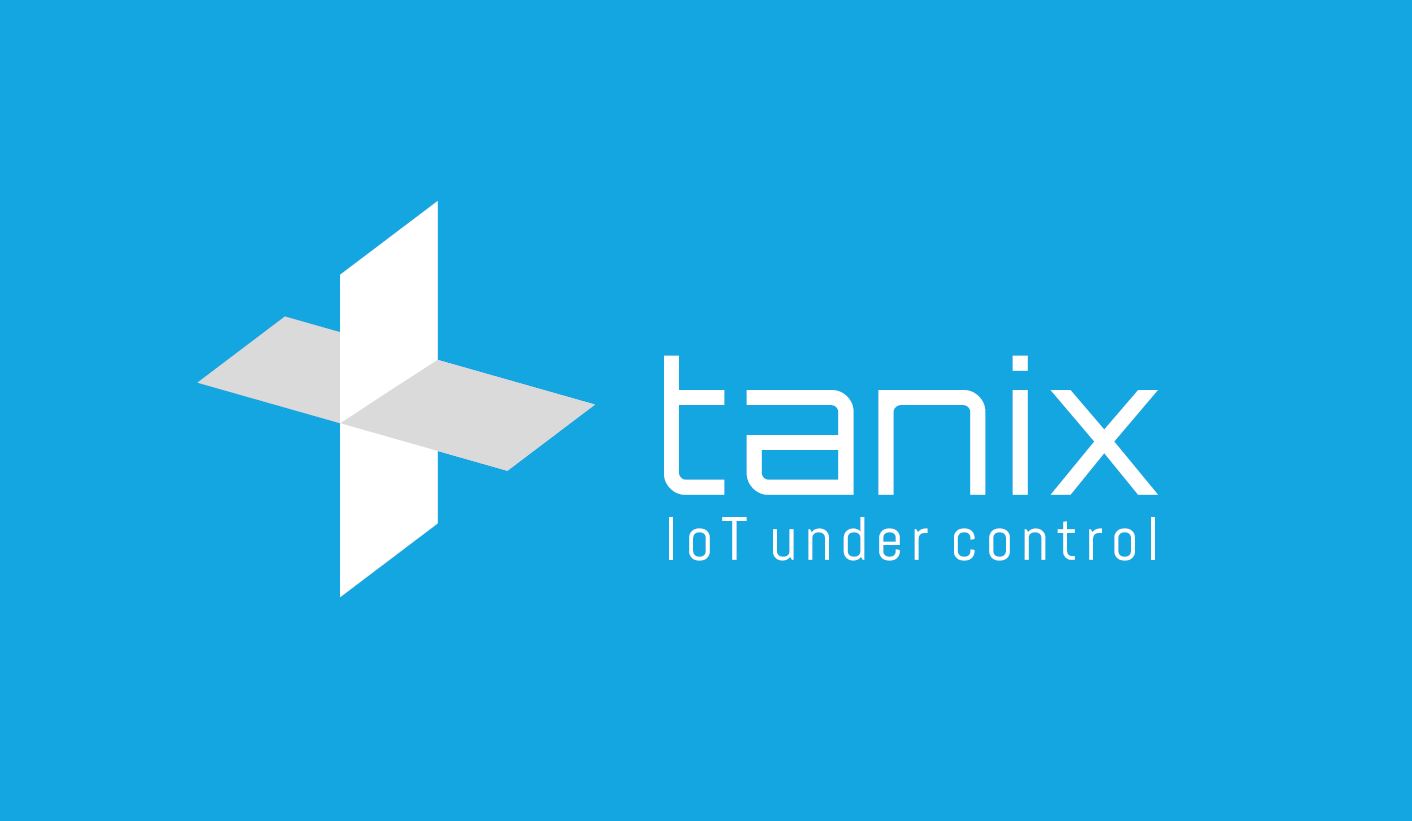 Měření spotřeby
Přenos dat
Zpracování výstupů
Realizace úspor
Zpětná vazba – Změna chování – Investice do technologií
PROVOZ - Měření podmínek skladování
léčiv, potravin, archivního materiálu
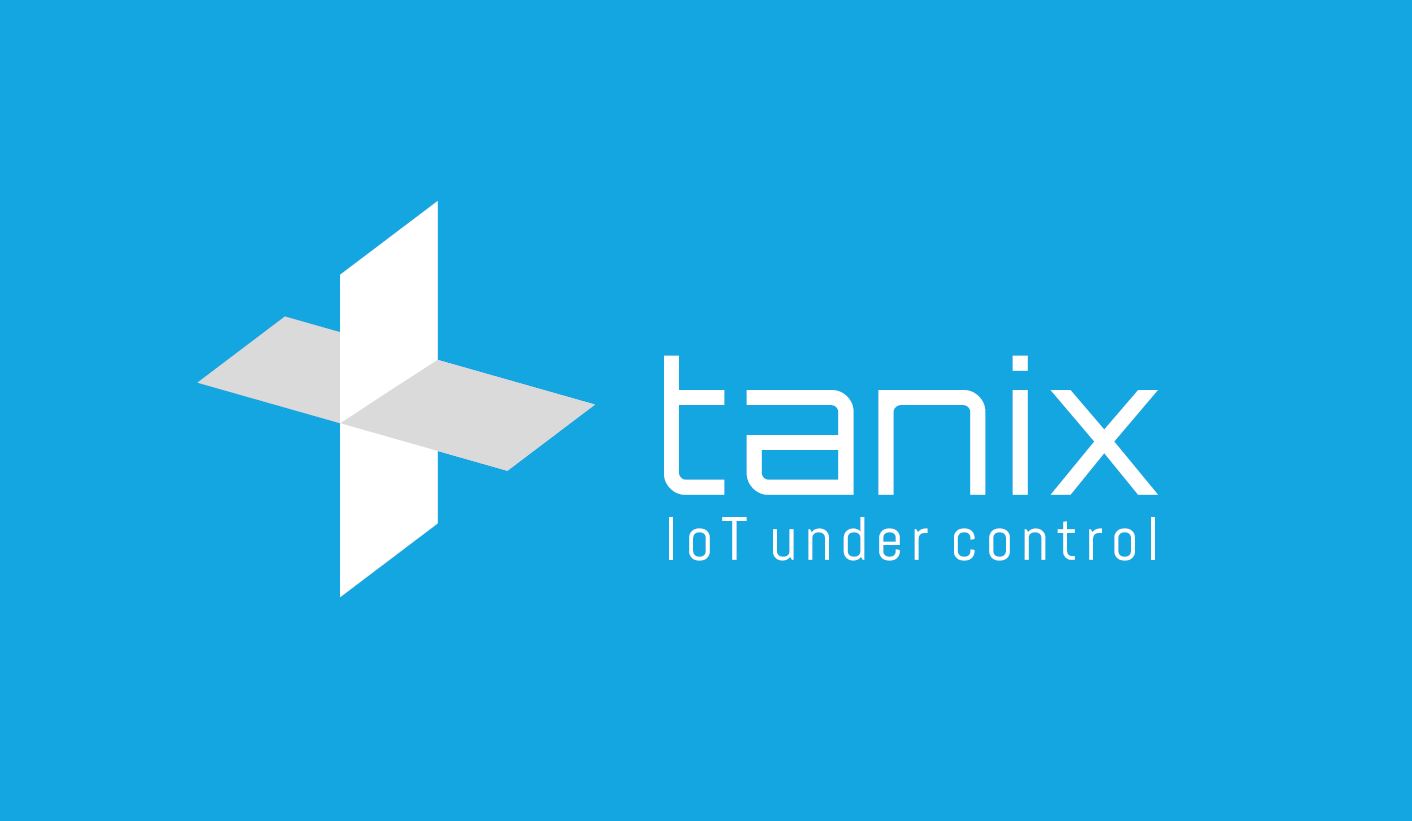 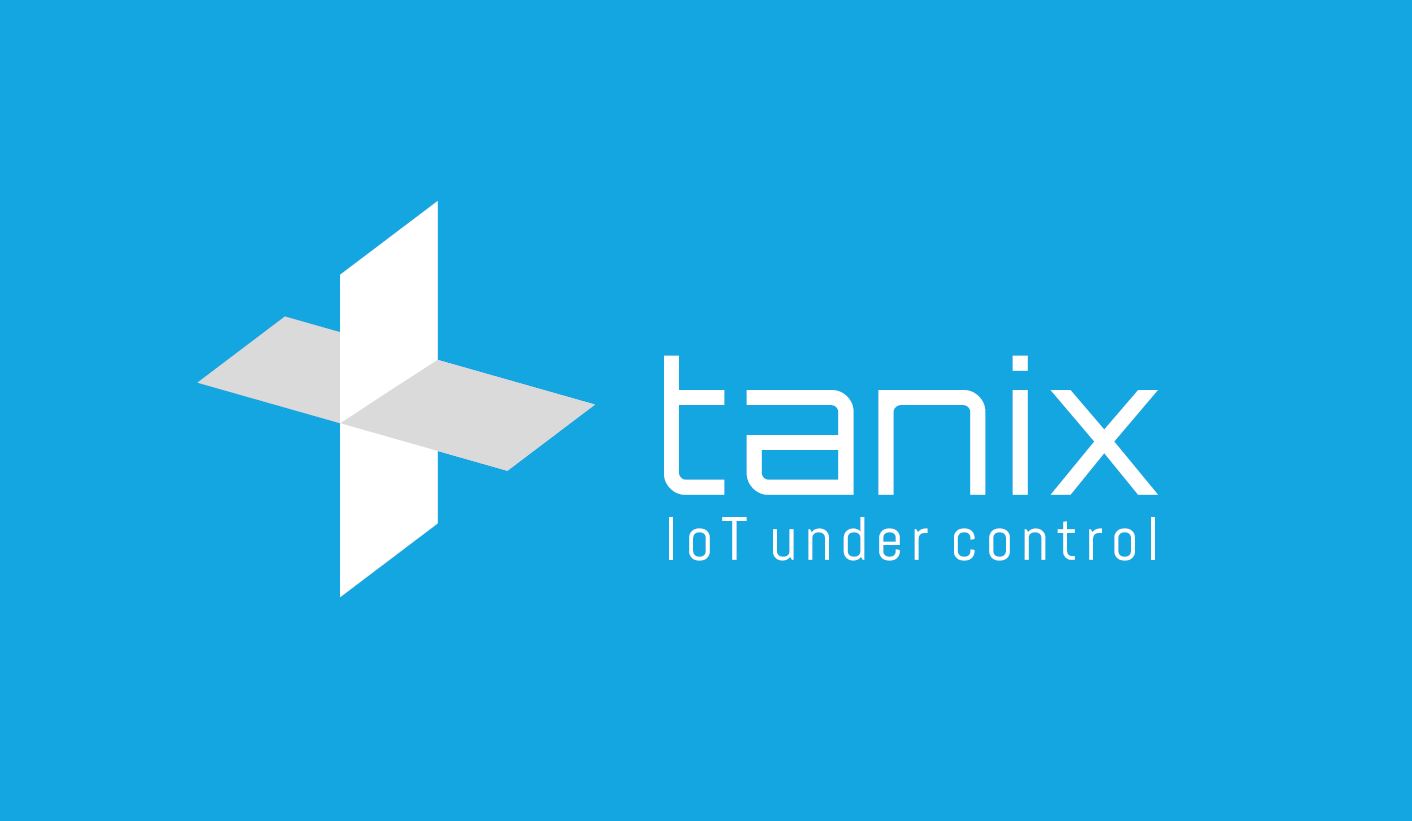 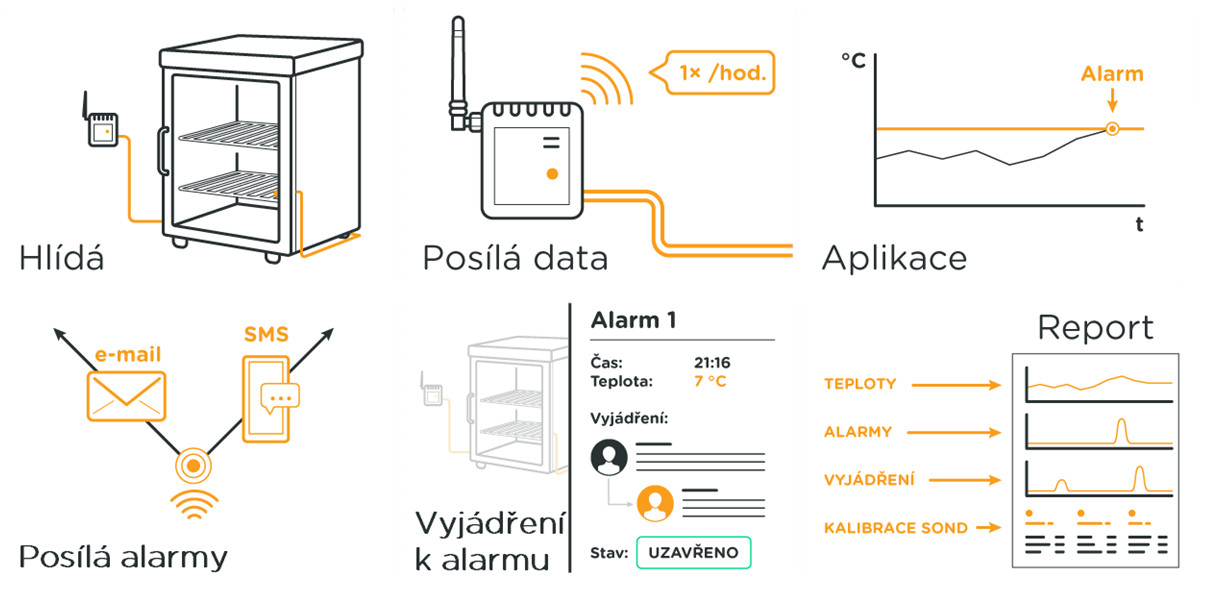 Provoz / životní prostředí - Monitoring mikroklimatu uvnitř budov
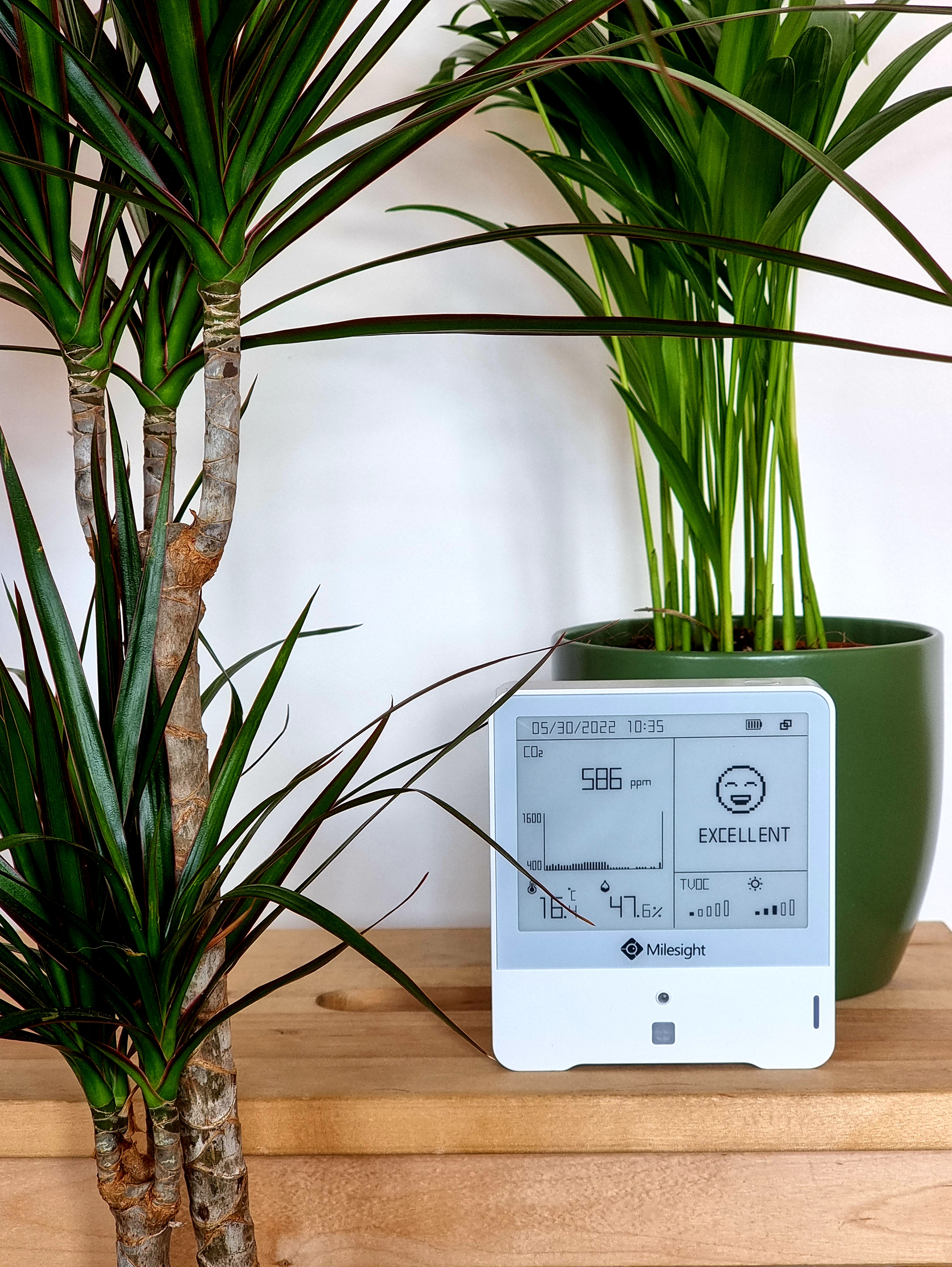 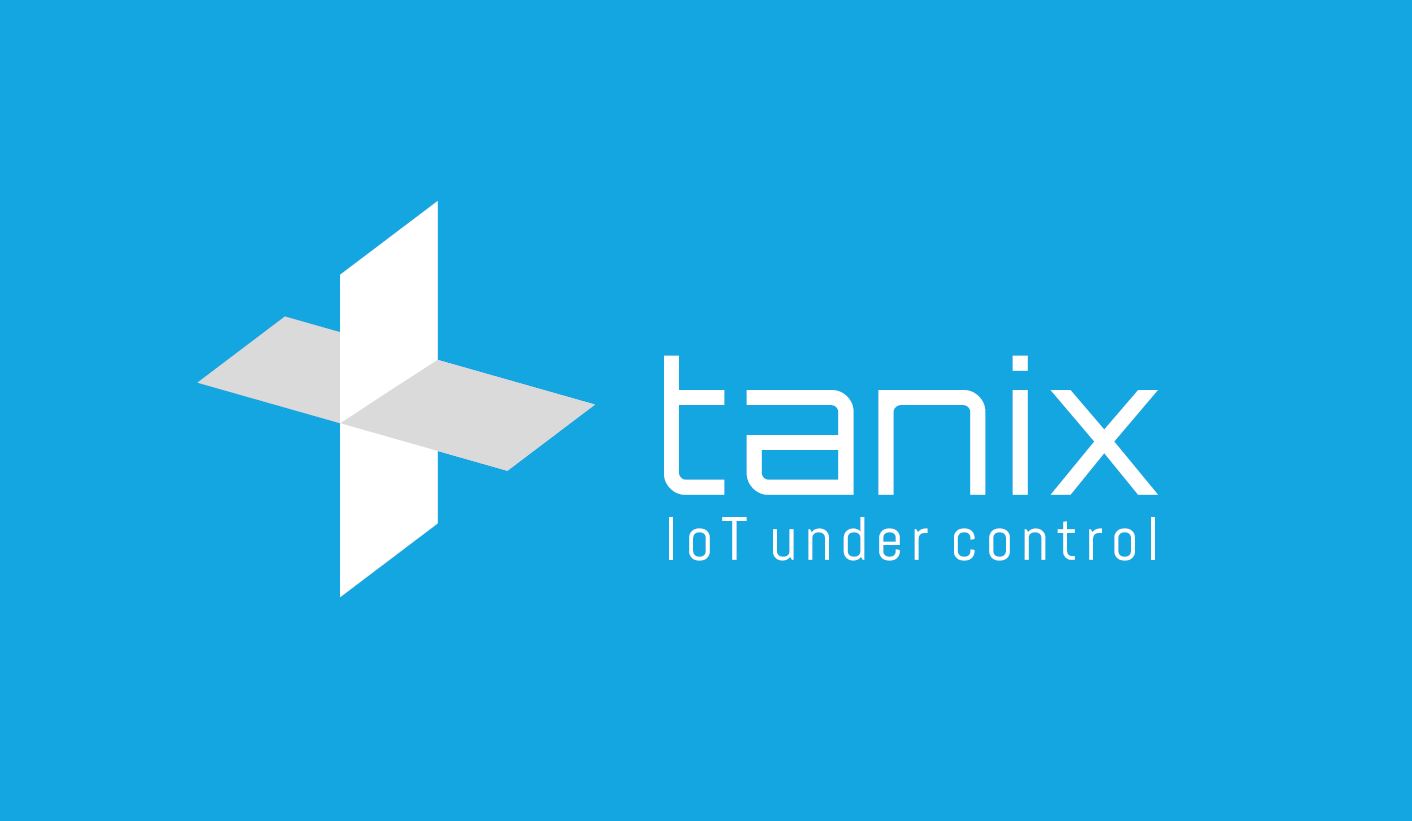 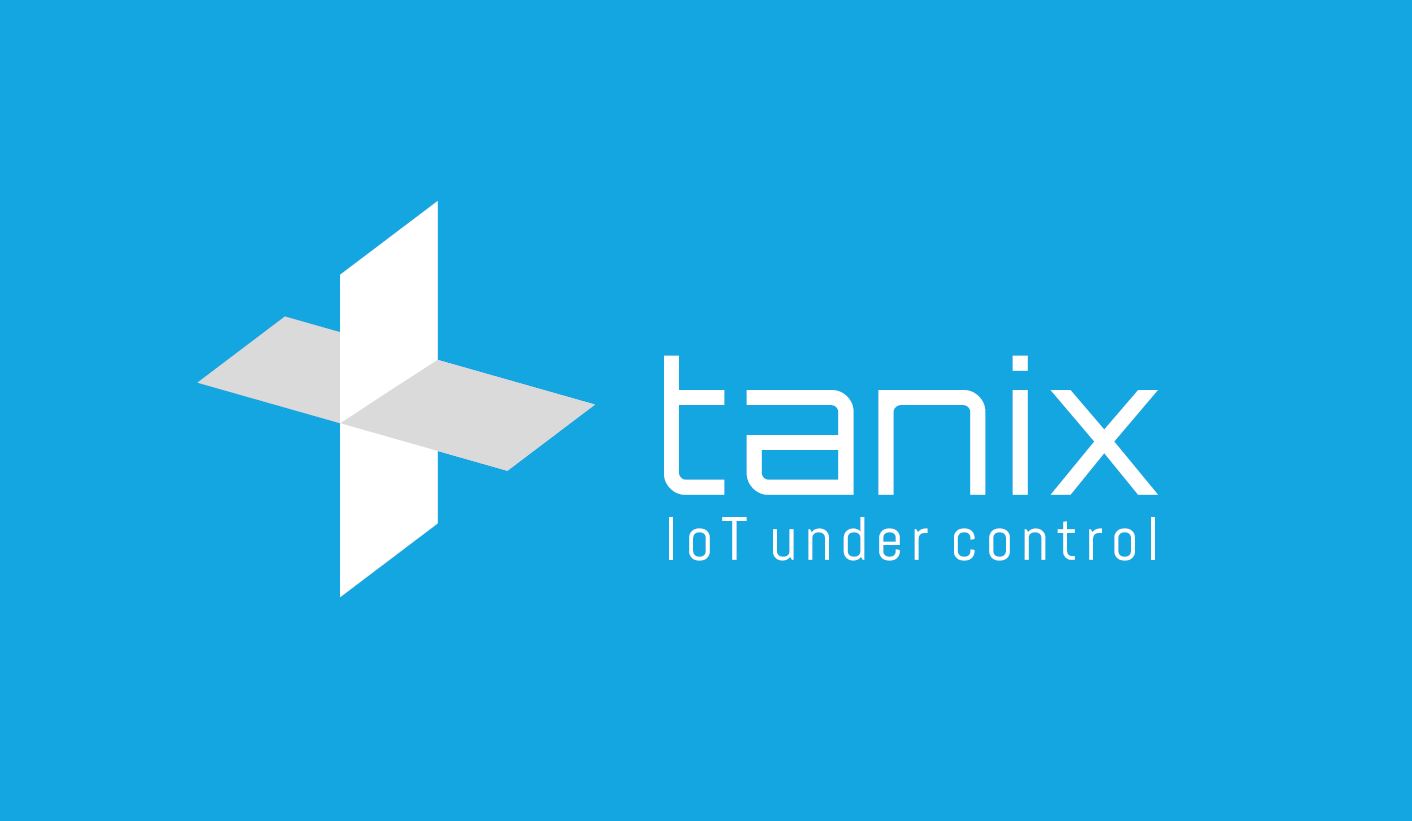 Detekce nevyhovujících podmínek
Info o zvýšených hladinách CO2, TVOC, vlhkost, prašnost … + návrh a realizace opatření

Potenciální uživatelé
Školy, školky, … 
Nemocnice – lůžková oddělení
Domovy důchodců, domovy s pečovatelskou službou
Kulturní domy, kina, divadla, kostely
Přínos
Detekce a alarm v případě nepříznivých podmínek
Sběr dat + alarm lokálně
Možno napojit na systémy pro dezinfekci prostor
Vizualizace a správa dat 
Možnosti dalších integrací
Děkujeme za pozornostVíce informací a speciální akce na stánku